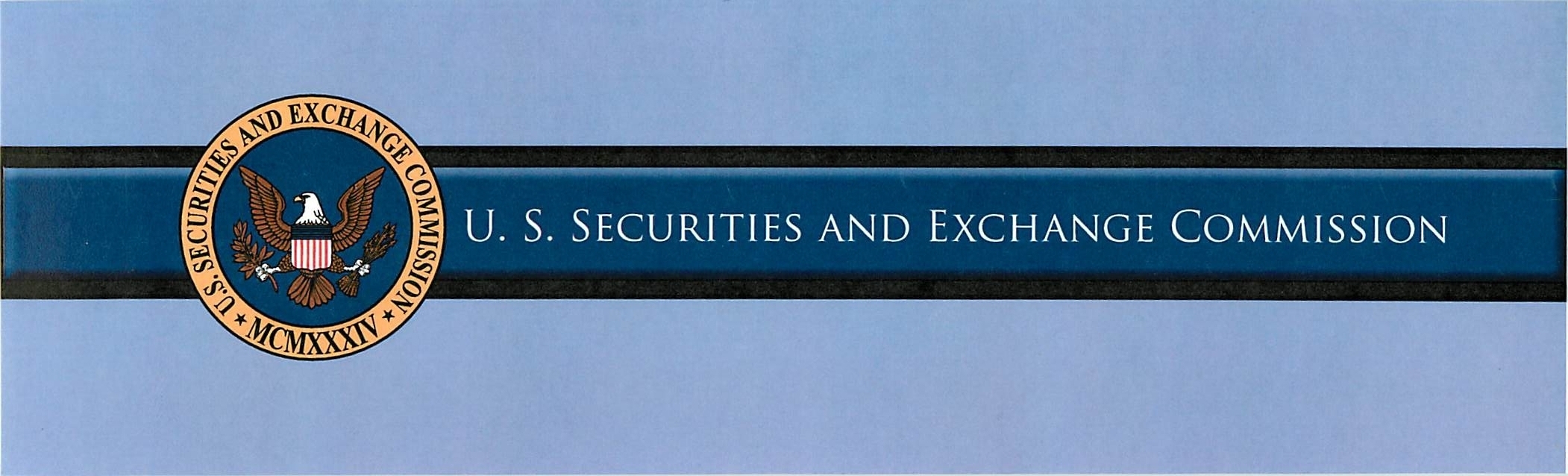 Overview of the SEC and 
the Fort Worth Regional Office
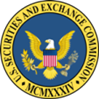 1
Disclaimer
Remember:

	The U.S. Securities and Exchange Commission, as a matter of policy, disclaims responsibility for any private publication or statement by any of its employees.  Views expressed herein are those of the presenter and do not necessarily reflect the views of the Commission or other members of the staff of the Commission.
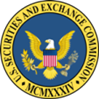 2
Overview of the SEC
Created by Congress in 1934 – after the Stock Market crash of 1929

The mission is to protect investors, maintain fair, orderly, and efficient markets, and facilitate capital formation

Principal Activities:

Write rules, regulations, and policies 
Check for compliance with the rules
Take enforcement action if not complying
Provide information to the public
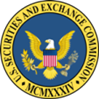 3
Overview of the SEC
Principal Statutory Authority:

Securities Act of 1933

Securities Exchange Act of 1934

Investment Company Act of 1940

Investment Advisers Act of 1940

Sarbanes-Oxley Act of 2000 (“SOX”)

Dodd-Frank Wall Street Reform and Consumer Protection Act (2010)
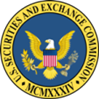 4
Overview of the SEC
Run by five Commissioners
Chair Mary Jo White
Each appointed by the President
No more than three commissioners from same party

Workforce of 3900 
Smaller than the DC police department
Oversees 35,000 + entities:
11,700 investment advisers
9700 mutual funds and ETFs
4500 brokerage firms
Stock market in which more than 8.5 billion shares are traded each day
Financial statements and corporate disclosures for all public companies
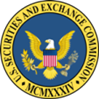 5
Overview of the SEC
Five Divisions:
Corporation Finance
Offerings (issuers)
Public companies
Enforcement
All registrants
Investment Management
Investment Advisers
Investment Companies 
Trading and Markets
Broker-Dealers
SRO’s 
Transfer Agents
Risk, Strategy, and Financial Innovation
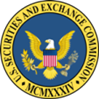 6
Overview of the SEC
Eight Offices:

Compliance, Inspections and Examinations
Investor Education and Advocacy
Chief Accountant
Secretary
General Counsel
International Affairs
Administrative Law Judges
Legislative and Public Affairs
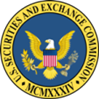 7
Overview of the SEC
Eleven Regional Offices:

New York
Boston
Philadelphia
Denver 
Fort Worth
Salt Lake
Chicago
Los Angeles
San Francisco
Miami 
Atlanta
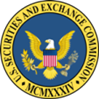 8
Overview of the SEC
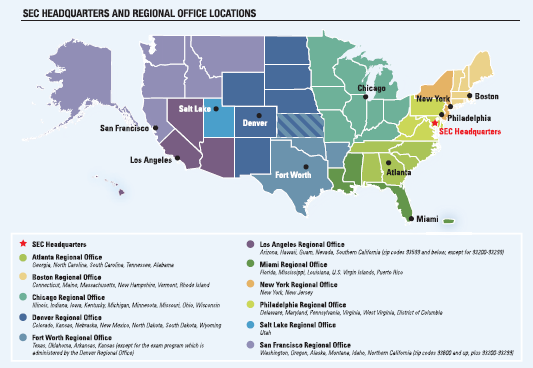 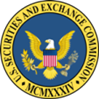 9
[Speaker Notes: SEC is structured with its primary operations and headquarters in Washington DC.

That’s where the bulk of our employees are located, as well as all of our so-called policy divisions such as the Division of Corporation Finance, Division of Investment Management, Office of the Chief Counsel, Office of General Counsel and so on.

We have 11 regional offices spread across the country.  These offices are almost entirely comprised of Enforcement staff like myself, and our broker-dealer and investment adviser/investment company examination staff.

Each regional office has a primary region of responsibility, which is shown on this map, but there’s nothing that prevents us from pursuing cases in other parts of the country – that is, unlike US Attorney’s Offices, we investigate and litigate cases wherever our cases take us.  E.g., going to trial next month in New Mexico, and earlier this summer had a trial set in Southern California.

But generally our examiners focus on their own regions, and we in Enforcement do as well to promote efficiency and reduce travel costs.


Source:  U.S. Securities and Exchange Commission Fiscal Year 2013 Agency Financial Report]
Overview of the SEC
Regional Offices – two principal activities:

Enforcement
Director Andrew Ceresney
Deputy Director Stephanie Avakian
Investor protection
Conducts investigative activities and court litigation 

Compliance, Inspections, and Examination
Acting Director Marc Wyatt
Carries out the National Examination Program for investment advisers, investment companies, broker-dealers, municipal securities dealers, transfer agents, clearing agencies, self-regulatory organizations, municipal advisors
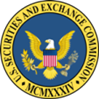 10
The Fort Worth Regional Office
Region covers Texas, Oklahoma, Kansas and Arkansas
Fastest growing state and three fastest growing metros in US (Austin, Houston and Dallas)
468 NYSE and Nasdaq companies 
More than 1,000 public reporting companies
64 Fortune 500 companies (2014 rankings)
Three of six largest: Walmart, Exxon Mobil, and Phillips 66
Arkansas (7) has second largest concentration of F-500 in our region, behind Texas
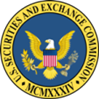 11
The Fort Worth Regional Office
119 Total Employees
66 Enforcement staff
41 Attorneys
10 CPA Accountants
10 paralegals
44 Examination staff
26 IA/IC
12 Broker-Dealer
1 Geophysicist on staff
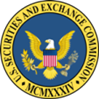 12
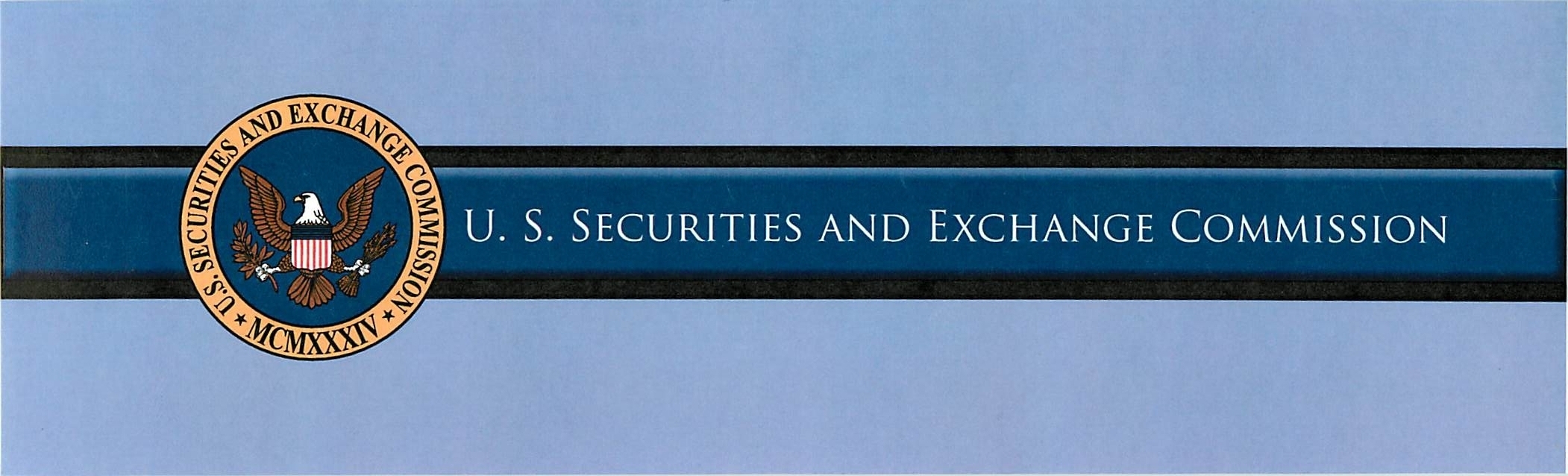 Enforcement Program Highlights
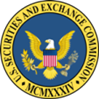 13
Specialty Units
SEC has five specialty units, three of which are represented in FWRO
FCPA
Asset Management
Complex Financial Instruments
Municipal Securities
Market Abuse
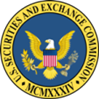 14
Key Features of our Investigations
Self-contained: Investigate and litigate our own cases
Purely civil jurisdiction
Can sue in federal court or administratively
Broad investigative powers but key limitations imposed by Privacy Act and other acts
Specifically authorized to collaborate with DOJ
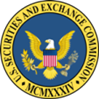 15
Types of Cases
Financial reporting and disclosure
Insider trading
FCPA
Broker-dealer, investment adviser & investment company
Market manipulation
Offering frauds & Ponzi schemes 
Affinity frauds, especially religious affinity
Oil & gas offerings
Very crude to highly sophisticated
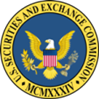 16
Subpoenas
Administrative, not court, subpoenas
Staff drafts and sends 
Not self-executing
Enforceable through federal court action
Not subject to Rules of Civil Procedure
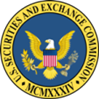 17
Sworn Testimony
Usually starts after documents reviewed
Similar to depositions, with key differences
Staff administers the oath
No right to cross-examine
FRCP and FRE don’t apply
No right to receive the written transcript (but usually allowed)
Limited attendance
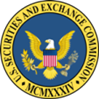 18
Sharing Information
SEC can share information with DOJ and other law enforcement. Rule 24c-1 of Exchange Act.
Courts have explicitly approved DOJ/SEC collaboration. E.g., US v. Kordel, US v. Stringer
Sharing information requires approval of assistant director or above.  Sharing documents requires written access request.
Under Dodd-Frank Act, we can share privileged materials with other agencies without waiving the privilege. Exchange Act Section 24(f).
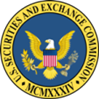 19
Enforcement Action
Staff drafts recommendation describing the factual and legal bases for bringing case
We can and sometimes do share the factual summaries with the USAO and FBI 
Recommendation reviewed and commented on by HO, including General Counsel’s Office and other interested divisions and offices
Review intended to promote consistency and solid legal foundation
Can be time consuming process
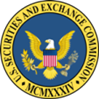 20
Recommending Action to the Commission
After action memo vetted by staff, goes to Commissioners
Usually considered at closed meeting (i.e. non-public)
Can be reviewed quickly and approved by a single Commissioner if an emergency matter
Once approved, we file the action
Have to return to the Commission for further authority to take certain actions (e.g., settlement, add/drop parties or charges)
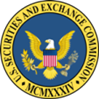 21
Federal District Court
Emergency Cases – ongoing fraud, investor funds at risk
Temporary Restraining Order
Preliminary Injunction 
Asset Freeze
Receiver – takes possession of all documents and things.  Can turn over to criminal authorities.
Surrender of passport.
Expedited Discovery – put defendant on the record on 72 hours’ notice.
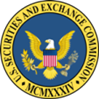 22
Federal District Court (cont’d)
Non-Emergency Cases.
Injunction against further violations of the securities laws.  So-called obey-the-law injunction.
Conduct-based injunction.
Officer-and-director bar.
Penny-stock bar.
Disgorgement of any money obtained from the illegal conduct.
Civil Penalties.  Third-tier: up to $165,000 per violation or amount of pecuniary gain.
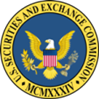 23
Federal District Court (cont’d)
Non-Emergency Cases (cont.)
But – insider trading cases are different.  Maximum penalty is 3x the amount of profits gained or losses avoided.
SOX 304: restatement due to misconduct (not necessarily by defendant); defendant must reimburse issuer amount of bonus or stock-based compensation received during 12 months following financial misreporting.
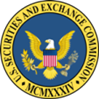 24
Administrative Proceedings
Post-Dodd Frank – can get nearly all same remedies as district court.
Cease-and-desist orders.
Undertakings – procedures to prevent further violations. 
Bar a firm from acting as a securities firm or an investment adviser, or individual from the securities industry.
Rule 102(e): Bar a professional from practice before the Commission.
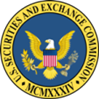 25
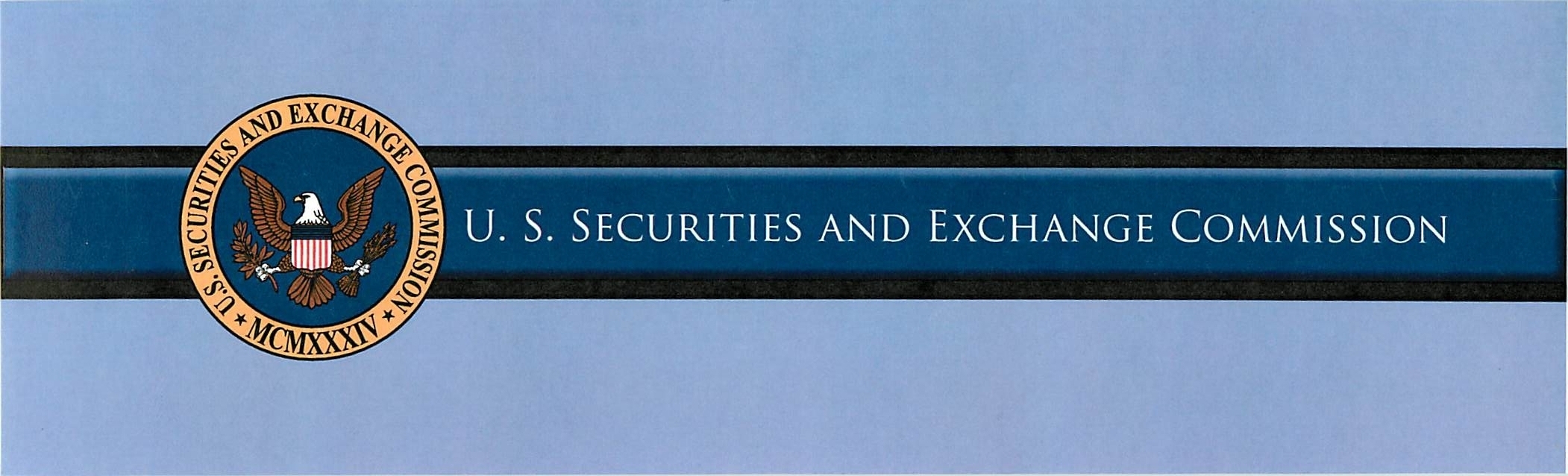 Examination Process
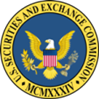 26
Regional Registrant Demographics
Investment Advisers
669 Registered Investment Advisers (6% of all SEC registered advisers)
$1.745 trillion in AUM (3% of total AUM of registered advisers)
36% indicate that they manage private funds
42% have custody (including through a related person)
4% are also broker-dealers
Broker-Dealers
264 registered BDs (~6% of all SEC registered broker-dealers)
14,003 branch offices (~9% of total)
$10 billion in assets
1,007,320 customer accounts held
54,345 associated individuals
Other
51 Municipal Advisor Registrants
32 Transfer Agents
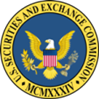 27
Examination Process
Consists of:
Exam Selection
Exam Assignment
Exam Scope
Exam Work
Exam Disposition
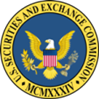 28
Exam Selection
Office of Compliance & Examinations Risk Department in D.C. & Regional Offices
Identify firms as High Risk based upon business operations, products, revenues, etc.
Identify firms as part of National Sweeps 
Identify newly registered firms or firms that have never been examined
Identify firms through Tips, Complaints, and/or Referrals from other SEC offices, other agencies, or the public
Assigned to Regional Offices where firm is located
Regional offices select firms from this list
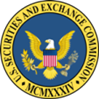 29
Exam Assignment
Associate and Assistant Regional Directors – break up the firms they have selected (i.e. IA/IC or BD/TA)
Exam Managers are then assigned to oversee the completion of the exam 
Exam Team created – based upon knowledge level of products offered or sold by the firm, and staff availability
Exam Team consists of:
Exam Manager
Lead Examiner
Supporting/Assisting Examiner(s) – depending on size of firm, could be multiple supporting examiners
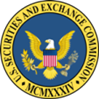 30
Exam Scope
Determining Scope
Initially based upon risks identified during selection process
May be extremely focused (if TCR, or Sweep)
May be pretty broad if firm has never been examined before
Scope will identify focus areas for the exam team
Focus area can be adjusted during the pre-exam and/or on-site fieldwork stages of the exam.
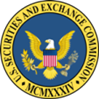 31
Exam Work
Three Stages
Pre-Fieldwork
Fieldwork (on-site)
Post-Fieldwork
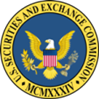 32
Pre-Fieldwork
Review databases, filings, past examination reports, past enforcement actions, financials, registrations, complaints, etc.
Review firm websites, news articles, and any other internet search results related to the firm
At this point, we could adjust scope if needed based upon pre-exam review
We may also review modules related to the scope or focus areas of the exam (modules are references/guides that aid in performing specific reviews)
We may also review no-action letters or any interpretive releases related to any of the focus areas of our scope
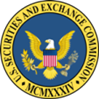 33
Pre-Fieldwork (cont’d)
Notify Firm
We typically notify the firm during the pre-fieldwork process of the upcoming examination (usually a week to two weeks before the on-site fieldwork begins)
During the notification call with the firm, we gather some general info about the firm (business activities, types products sold, number of employees, number of customers, fees charged, etc.)
Following the call we send the firm a document request list.
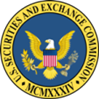 34
Fieldwork
We meet on-site with firm personnel and discuss the firm’s operations, structure, policies and procedures, and other topics as they may relate to the focus areas of the exam.
Remainder of the week is spent reviewing the requested documentation and meeting additional firm personnel.
During this stage, we may make additional requests if necessary and review
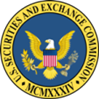 35
Post Fieldwork
Reviews continue back in the office.
The exam staff typically spends a few additional weeks finishing reviews, and researching various regulatory issues (securities laws, interpretive guidance, and no-action letters to support any/all findings identified during the exam).
Memorialize exam work in an internal exam report.  The report typically identifies the focus areas of the exam along with the reviews performed, and any violations of securities laws identified during the exam.
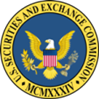 36
Exam Disposition
Generally three types of outcomes to an exam:
No findings resulting No Further Action Taken (rarest outcome)
Deficiency Letter
A letter to the firm that identifies all of the areas where we found that the firm failed to comply with Securities Laws.
Deficiency Letters require a timely response from the firm regarding corrective action
Also, provides opportunity to present facts if they feel our findings are incorrect. 
 The exam is referred to another SEC division or separate agency 
SEC Enforcement Referral
SRO Referral (FINRA, CFTC, etc.)
State Securities Board Referral (TSSB)
Other SEC Offices or other Divisions (Regional, TM, CorpFin, etc.)
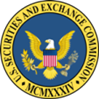 37
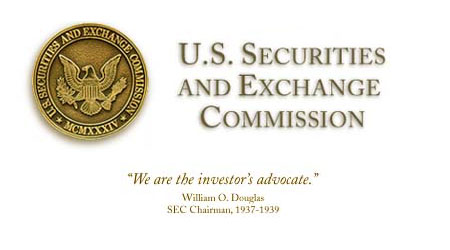 38